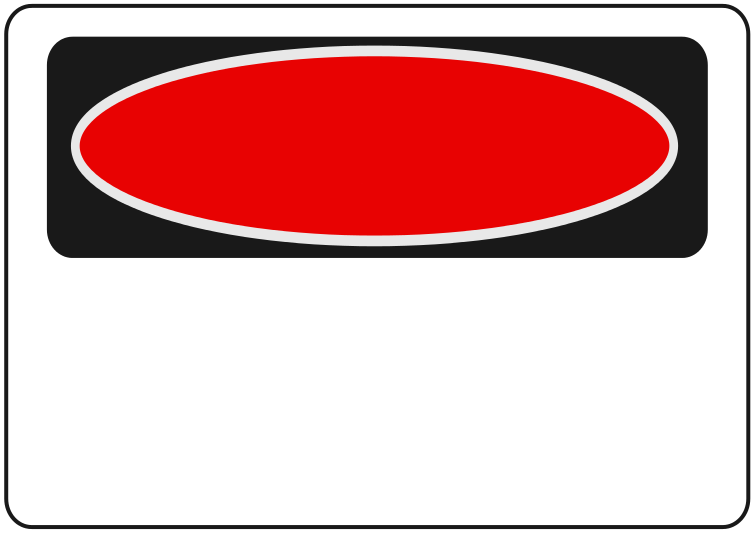 DANGER
Apostasy
Approaching
[Speaker Notes: We are in danger of falling if we do not examine our spiritual strength (faith) and devote ourselves to growth.

(2 Corinthians 13:5), “Examine yourselves as to whether you are in the faith. Test yourselves. Do you not know yourselves, that Jesus Christ is in you? — unless indeed you are disqualified.”

(1 Corinthians 10:12-13), “Therefore let him who thinks he stands take heed lest he fall. 13 No temptation has overtaken you except such as is common to man; but God is faithful, who will not allow you to be tempted beyond what you are able, but with the temptation will also make the way of escape, that you may be able to bear it.

What are some of the danger signs indicating the danger of apostasy?

(Adapted from a March 2012 sermon outline by Joe Price)]
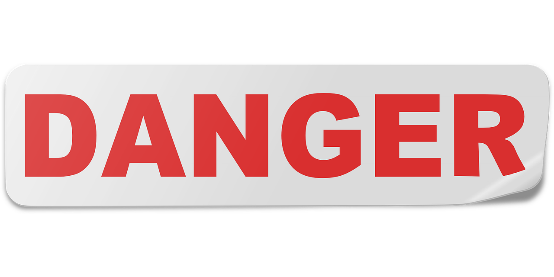 Isolation
Ecclesiastes 4:9-12; Proverbs 18:1
[Speaker Notes: ISOLATION. (“I don’t need/want anybody’s help.”) 

(Ecclesiastes 4:9-12), “Two are better than one, because they have a good reward for their labor. 10 For if they fall, one will lift up his companion. But woe to him who is alone when he falls, for he has no one to help him up. 11 Again, if two lie down together, they will keep warm; but how can one be warm alone? 12 Though one may be overpowered by another, two can withstand him.  And a threefold cord is not quickly broken. ”
God’s Word Says this is Selfishness, (Proverbs 18:1), “A man who isolates himself seeks his own desire; he rages against all wise judgment.”
Resolve:  Involve yourself with God’s people! (Romans 12:9-16, READ)]
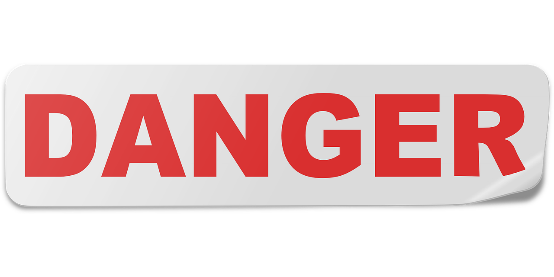 Isolation
Ecclesiastes 4:9-12; Proverbs 18:1
Worldly Counselors
1 Kings 12:6-11, 13-14; Proverbs 11:14
[Speaker Notes: The Counselors We Turn to Say a Good Deal about Us, (1 Kings 12:6-11, 13-14 READ)  (King Rehoboam, elders VS his young friends)

Counselors are important (Note:  They must be wise/righteous counselors) (Proverbs 11:14), “Where there is no counsel, the people fall; but in the multitude of counselors there is safety.”

Resolve:  Stay true to God’s law  (Proverbs 3:1-4), “My son, do not forget my law, but let your heart keep my commands; 2 For length of days and long life and peace they will add to you.  3 Let not mercy and truth forsake you; bind them around your neck, write them on the tablet of your heart, 4 And so find favor and high esteem in the sight of God and man.”]
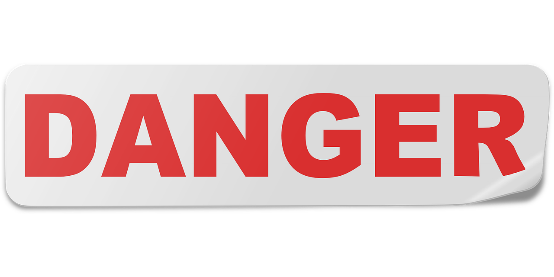 Isolation
Ecclesiastes 4:9-12; Proverbs 18:1
Worldly Counselors
1 Kings 12:6-11, 13-14; Proverbs 11:14
Corrupt Friendships
1 Corinthians 15:33; Proverbs 1:10, 15-16
[Speaker Notes: Our Friends Will Either Hurt or Help Us

(1 Corinthians 15:33), “Do not be deceived: ‘Evil company corrupts good habits.’“

(Proverbs 1:10, 15-16), “My son, if sinners entice you, do not consent.”… / … 15 My son, do not walk in the way with them, keep your foot from their path;16 For their feet run to evil, and they make haste to shed blood.

Resolve be a friend to Jesus:  (John 15:14), “You are My friends if you do whatever I command you.”]
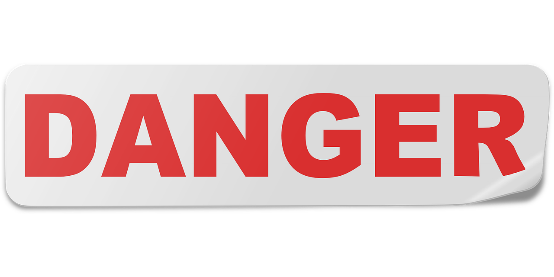 Isolation
Ecclesiastes 4:9-12; Proverbs 18:1
Worldly Counselors
1 Kings 12:6-11, 13-14; Proverbs 11:14
Corrupt Friendships
1 Corinthians 15:33; Proverbs 1:10, 15-16
Lack of Prayer
Luke 18:1,8; Hebrews 4:16
[Speaker Notes: Note:  Faltering in prayer suggests a loss of faith! (Luke 18:1, 8 READ)

Prayer Suggests a Healthy Relationship with God
(Hebrews 4:16), “Let us therefore come boldly to the throne of grace, that we may obtain mercy and find grace to help in time of need.”

Should be constant in our habit of prayer! (1 Thessalonians 5:17), “Pray without ceasing.”

Resolve:  As our Lord, to make a habit of prayer.  (Luke 5:16), “So He Himself often withdrew into the wilderness and prayed.”]
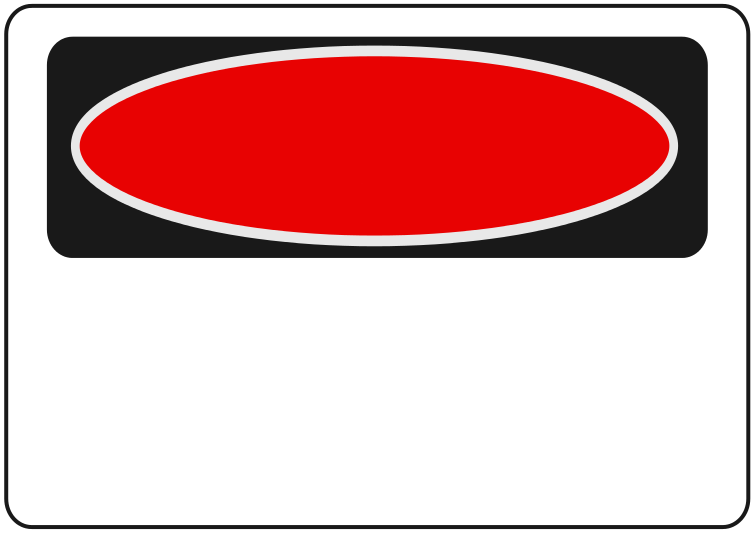 DANGER
We must see the danger signs that warn ofspiritual catastrophe!
 
(1 Corinthians 15:58)
[Speaker Notes: And, by diligence, avoid destruction:

(1 Corinthians15:58), “Therefore, my beloved brethren, be steadfast, immovable, always abounding in the work of the Lord, knowing that your labor is not in vain in the Lord.”]